DSP First, 2/e
Lecture 11
FIR Filtering Intro
License Info for DSPFirst Slides
This work released under a Creative Commons License with the following terms:
Attribution
The licensor permits others to copy, distribute, display, and perform the work. In return, licensees must give the original authors credit. 
Non-Commercial
The licensor permits others to copy, distribute, display, and perform the work. In return, licensees may not use the work for commercial purposes—unless they get the licensor's permission.
Share Alike
The licensor permits others to distribute derivative works only under a license identical to the one that governs the licensor's work.
Full Text of the License
This (hidden) page should be kept with the presentation
Aug 2016
© 2003-2016, JH McClellan & RW Schafer
2
READING ASSIGNMENTS
This Lecture:
Chapter 5, Sects. 5-1, 5-2, 5-3 & 5-4 (partial)

Other Reading:
Next Lecture: Ch. 5, Sects 5-4, 5-6, 5-7 & 5-8
CONVOLUTION
Aug 2016
© 2003-2016, JH McClellan & RW Schafer
3
LECTURE OBJECTIVES
INTRODUCE FILTERING IDEA
Weighted Average
Running Average
FINITE IMPULSE RESPONSE FILTERS
FIR  Filters
Show how to compute the output y[n] from the input signal, x[n]
Aug 2016
© 2003-2016, JH McClellan & RW Schafer
4
DIGITAL FILTERING
x(t)
A-to-D
x[n]
COMPUTER
y[n]
D-to-A
y(t)
Characterized SIGNALS (Fourier series)
Converted to DIGITAL (sampling)
Today: How to PROCESS them (DSP)?
CONCENTRATE on the COMPUTER
ALGORITHMS, SOFTWARE (MATLAB) and HARDWARE (DSP chips, VLSI)
Aug 2016
© 2003-2016, JH McClellan & RW Schafer
5
The TMS32010, 1983
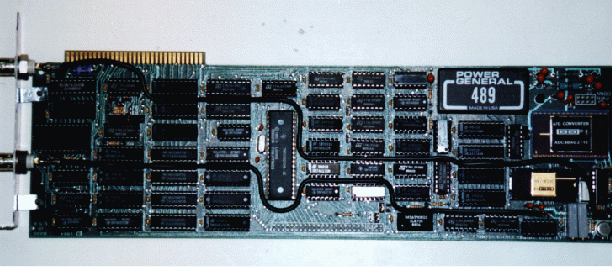 First PC plug-in board from Atlanta Signal Processors Inc.
Aug 2016
© 2003-2016, JH McClellan & RW Schafer
6
Rockland Digital Filter, 1971
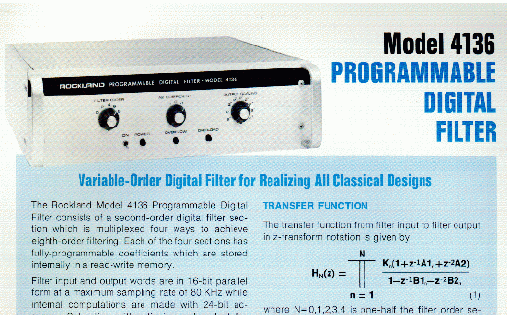 Cost was about the same as the price of a small house.
Aug 2016
© 2003-2016, JH McClellan & RW Schafer
7
Digital Cell Phone (ca. 2000)
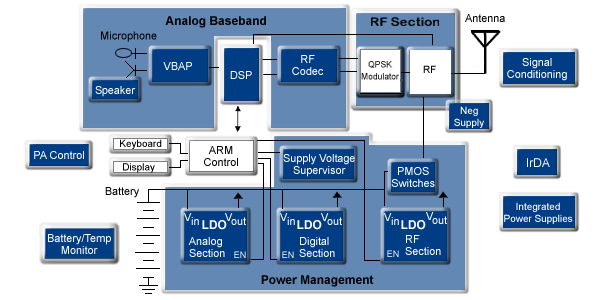 Now, digital cameras and video streaming rely on DSP algorithms
Aug 2016
© 2003-2016, JH McClellan & RW Schafer
8
DISCRETE-TIME SYSTEM
OPERATE on x[n] to get y[n]
WANT a GENERAL CLASS of SYSTEMS
ANALYZE the SYSTEM
TOOLS: TIME-DOMAIN            & FREQUENCY-DOMAIN
SYNTHESIZE the SYSTEM
x[n]
COMPUTER
y[n]
Aug 2016
© 2003-2016, JH McClellan & RW Schafer
9
D-T SYSTEM EXAMPLES
EXAMPLES:
POINTWISE OPERATORS
SQUARING: y[n] = (x[n])2
RUNNING AVERAGE
RULE: “the output at time n is the average of three consecutive input values”
x[n]
SYSTEM
y[n]
Aug 2016
© 2003-2016, JH McClellan & RW Schafer
10
DISCRETE-TIME SIGNAL
x[n] is a LIST of NUMBERS
INDEXED by “n”
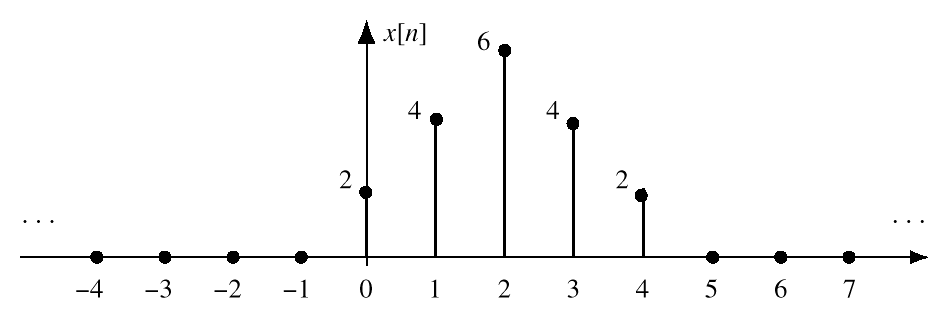 STEM PLOT
Aug 2016
© 2003-2016, JH McClellan & RW Schafer
11
3-PT AVERAGE SYSTEM
ADD 3 CONSECUTIVE NUMBERS
Do this for each “n”
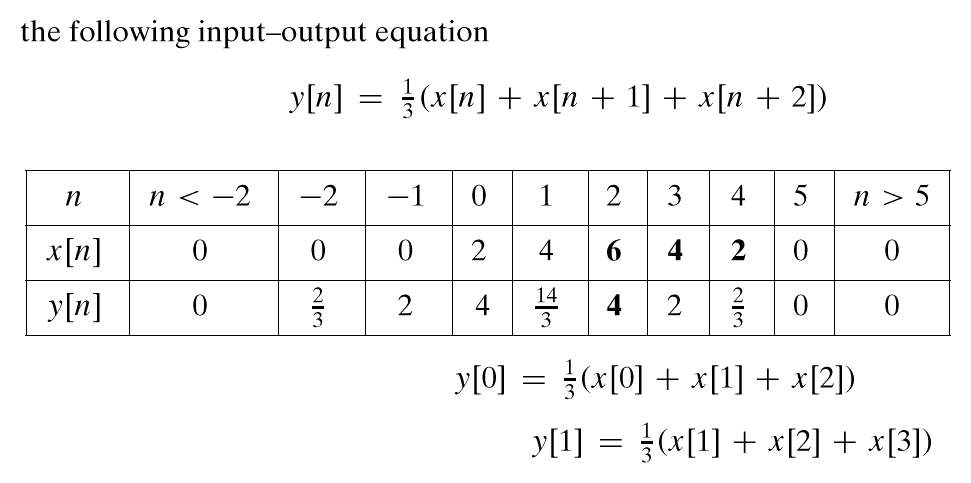 Make a TABLE
n=0
Aug 2016
© 2003-2016, JH McClellan & RW Schafer
12
n=1
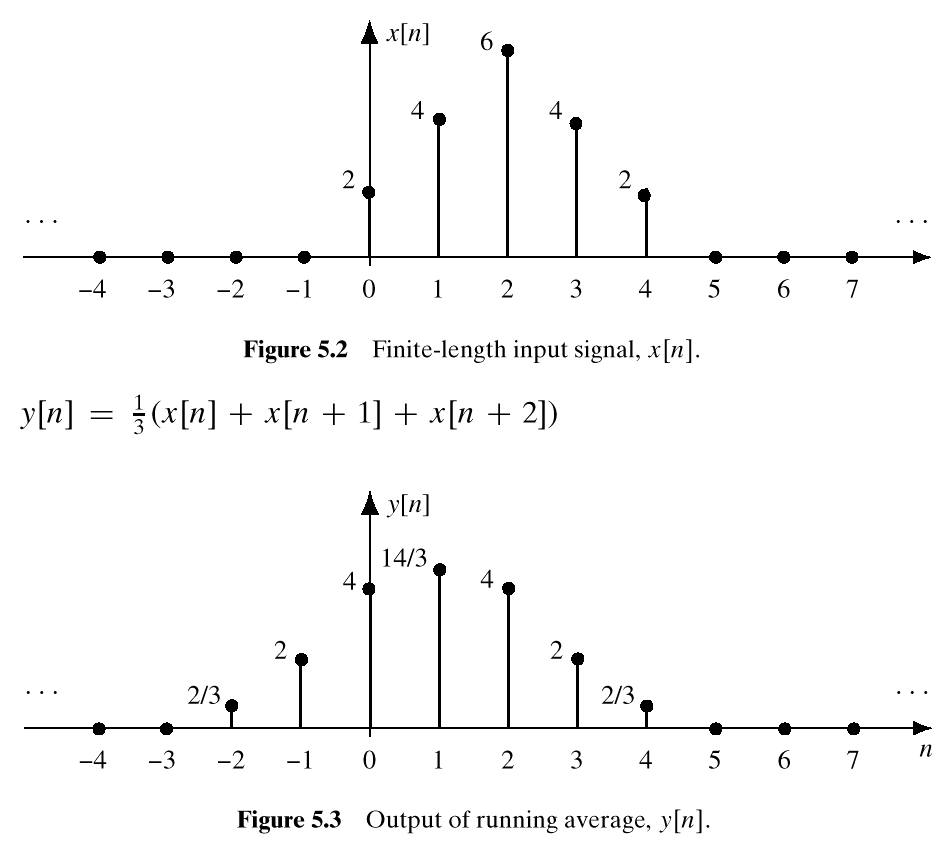 INPUT SIGNAL
OUTPUT SIGNAL
Aug 2016
© 2003-2016, JH McClellan & RW Schafer
13
PAST, PRESENT, FUTURE
SLIDE a WINDOW across x[n]
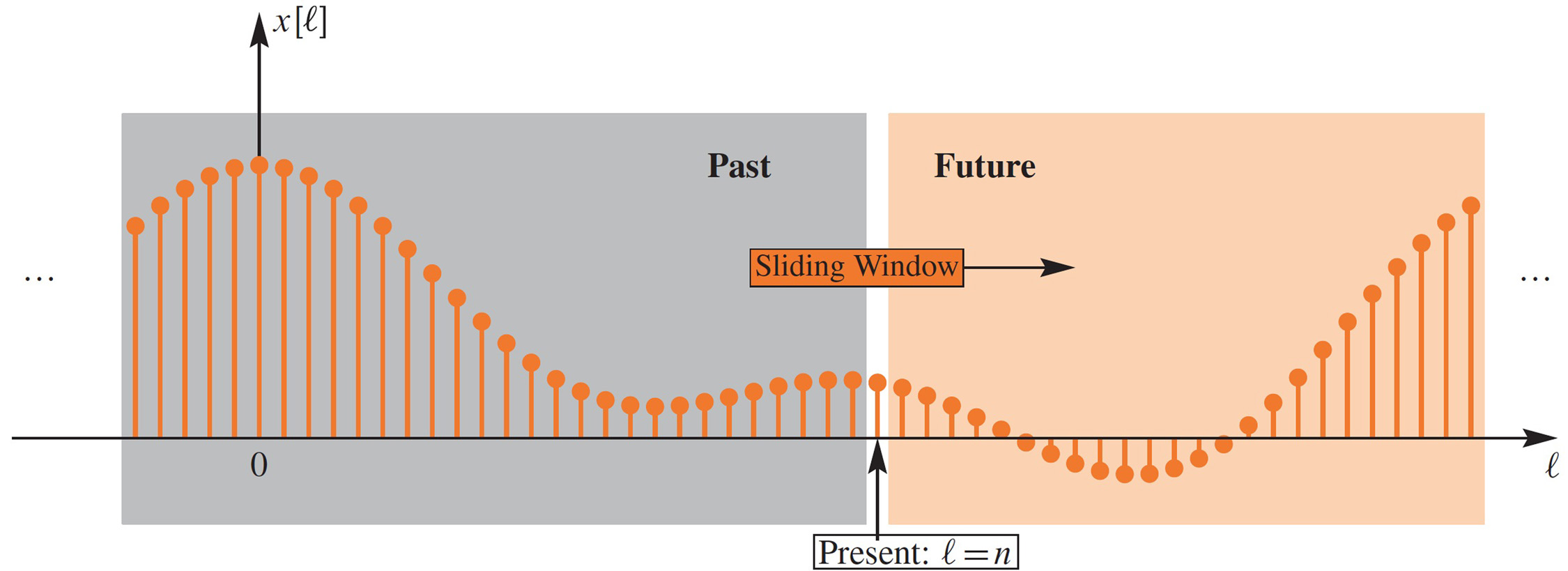 “n” is PRESENT TIME
Figure 5-3 Filter calculation at the present time (ℓ = n) uses values within a sliding window. Gray shading indicates the past (ℓ < n); orange shading, the future (ℓ  > n). Here, the sliding window encompasses values from both the future and the past.
Aug 2016
© 2003-2016, JH McClellan & RW Schafer
14
ANOTHER 3-pt AVERAGER
Uses “PAST” VALUES of x[n]
IMPORTANT IF “n” represents REAL TIME
WHEN x[n] & y[n] ARE STREAMS
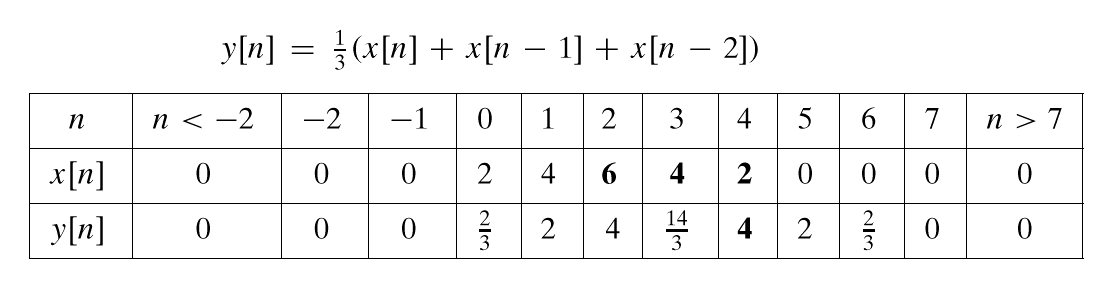 Aug 2016
© 2003-2016, JH McClellan & RW Schafer
15
CAUSAL 3-pt AVERAGER
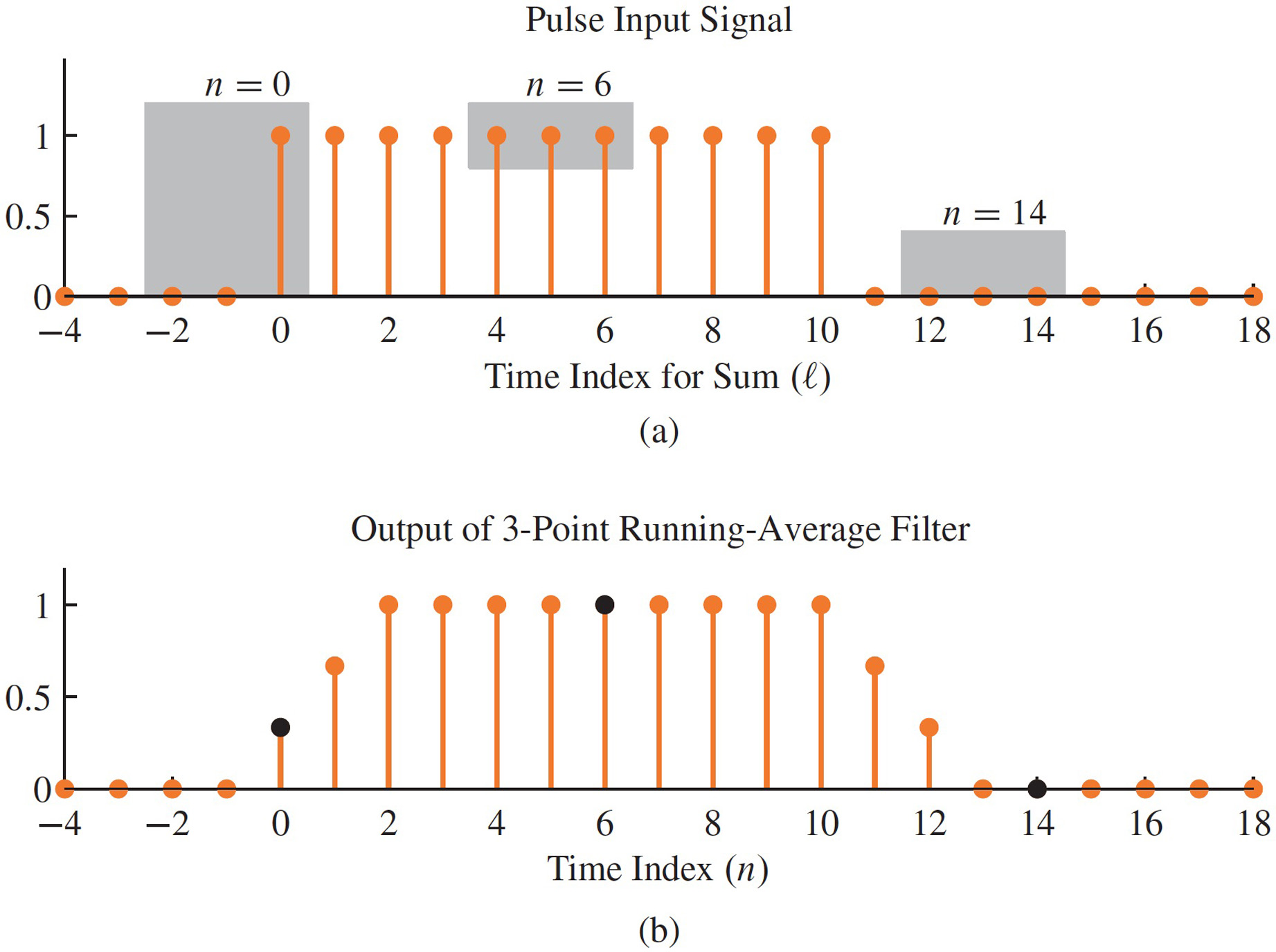 Aug 2016
© 2003-2016, JH McClellan & RW Schafer
16
GENERAL CAUSAL FIR FILTER
FILTER COEFFICIENTS {bk}
DEFINE THE FILTER


For example,
Aug 2016
© 2003-2016, JH McClellan & RW Schafer
17
GENERAL CAUSAL FIR FILTER
FILTER COEFFICIENTS {bk}



FILTER ORDER is M
FILTER “LENGTH” is L = M+1
NUMBER of FILTER COEFFS is L
Aug 2016
© 2003-2016, JH McClellan & RW Schafer
18
GENERAL CAUSAL FIR FILTER
SLIDE a WINDOW across x[n]
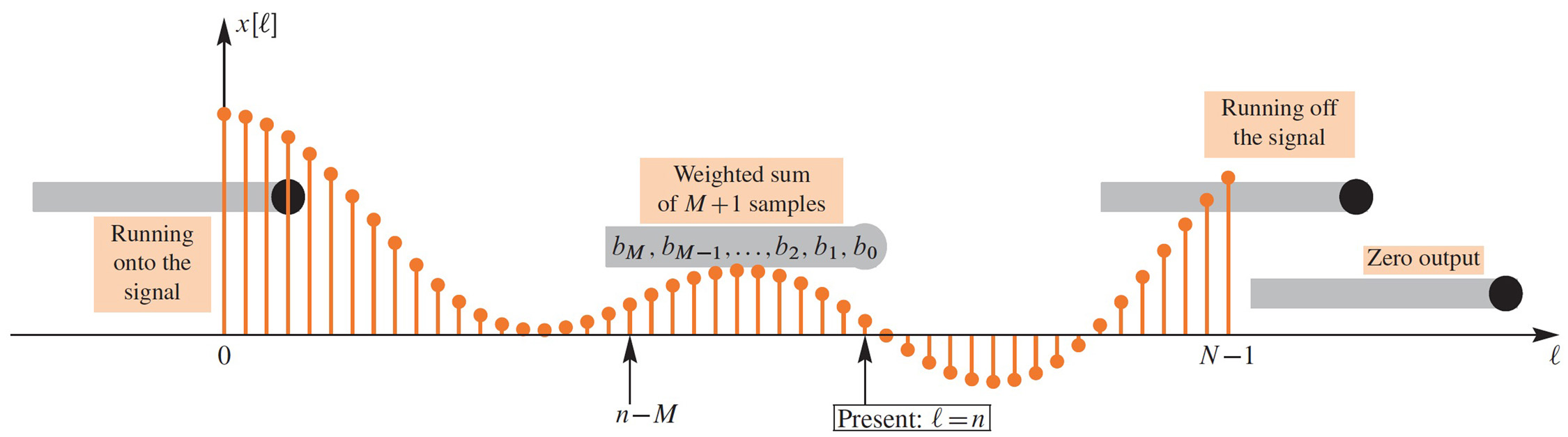 x[n-M]
x[n]
Aug 2016
© 2003-2016, JH McClellan & RW Schafer
19
FILTERED STOCK SIGNAL
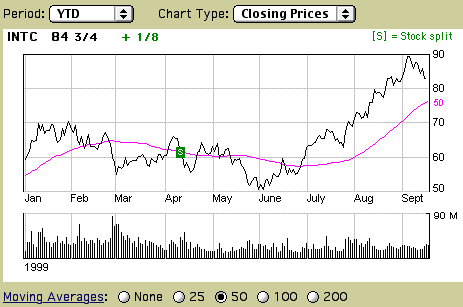 INPUT
OUTPUT
50-pt Averager
Aug 2016
© 2003-2016, JH McClellan & RW Schafer
20
1
n
SPECIAL INPUT SIGNALS
x[n] = SINUSOID
x[n] has only one NON-ZERO VALUE
FREQUENCY RESPONSE (LATER)
UNIT-IMPULSE
Aug 2016
© 2003-2016, JH McClellan & RW Schafer
21
UNIT IMPULSE SIGNAL d[n]
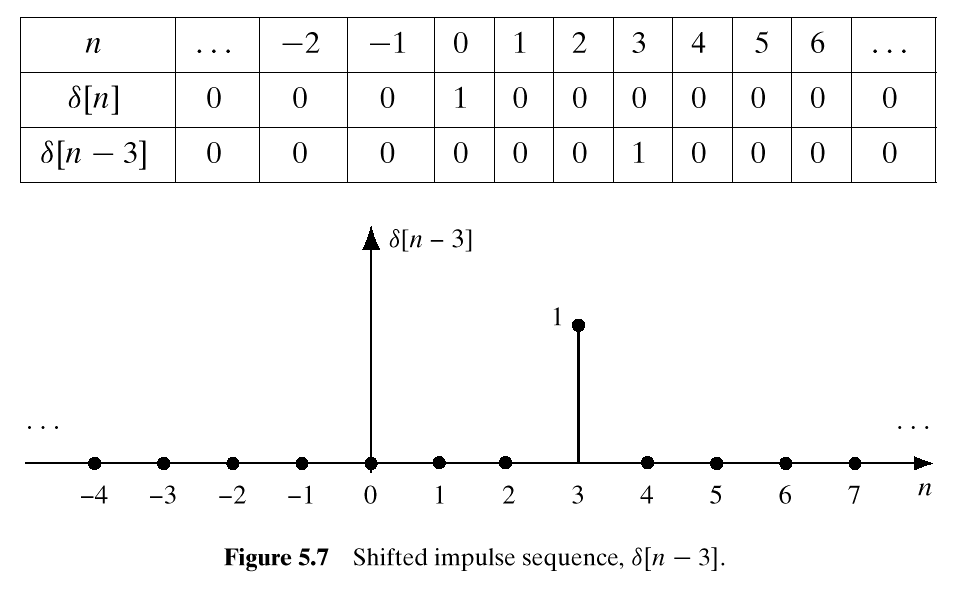 d[n] is NON-ZERO
When its argument
is equal to ZERO
Aug 2016
© 2003-2016, JH McClellan & RW Schafer
22
0
2
4
6
4
Sequence Representation
Example:
Aug 2016
© 2003-2016, JH McClellan & RW Schafer
23
UNIT IMPULSE RESPONSE
FIR filter description usually given in terms of coefficients bk



Can we describe the filter using a SIGNAL instead?
What happens if input is a unit impulse?
Aug 2016
© 2003-2016, JH McClellan & RW Schafer
24
Example: 4-pt AVERAGER
CAUSAL SYSTEM: USE PAST VALUES
INPUT = UNIT IMPULSE SIGNAL = d[n]
OUTPUT is called “IMPULSE RESPONSE” 
Denoted h[n]=y[n] when x[n]=d[n]
Aug 2016
© 2003-2016, JH McClellan & RW Schafer
25
Unit Impulse Response
Aug 2016
© 2003-2016, JH McClellan & RW Schafer
26
SUM of Shifted Impulses
Aug 2016
© 2003-2016, JH McClellan & RW Schafer
27
n=0
n= –1
1
n=0
n=1
n
n=4
n=5
4-pt Avg Impulse Response
d[n] “READS OUT” the FILTER COEFFICIENTS
“h” in h[n] denotes 
Impulse Response
NON-ZERO When window overlaps d[n]
Aug 2016
© 2003-2016, JH McClellan & RW Schafer
28
FIR IMPULSE RESPONSE
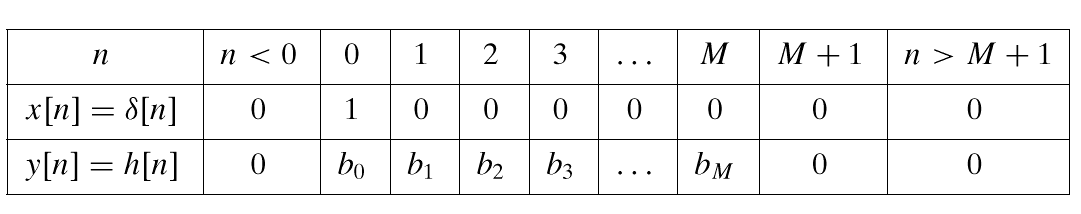 Aug 2016
© 2003-2016, JH McClellan & RW Schafer
29
2
1
n
4
0
–1
3 Ways to Represent the FIR filter
Use SHIFTED IMPULSES to write h[n]
1
2: Plot the values
3: List the values
True for any signal, x[n]
Aug 2016
© 2003-2016, JH McClellan & RW Schafer
30
FILTERING EXAMPLE
7-point AVERAGER
Removes cosine
By making its amplitude (A) smaller
3-point AVERAGER
Changes A slightly
Aug 2016
© 2003-2016, JH McClellan & RW Schafer
31
USE PAST VALUES
3-pt AVG EXAMPLE
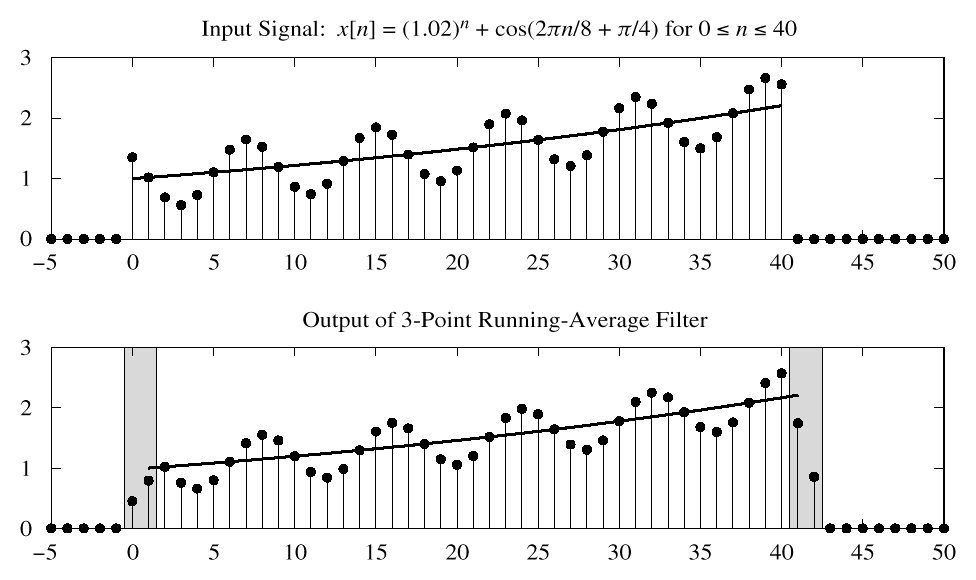 Aug 2016
© 2003-2016, JH McClellan & RW Schafer
32
7-pt FIR EXAMPLE (AVG)
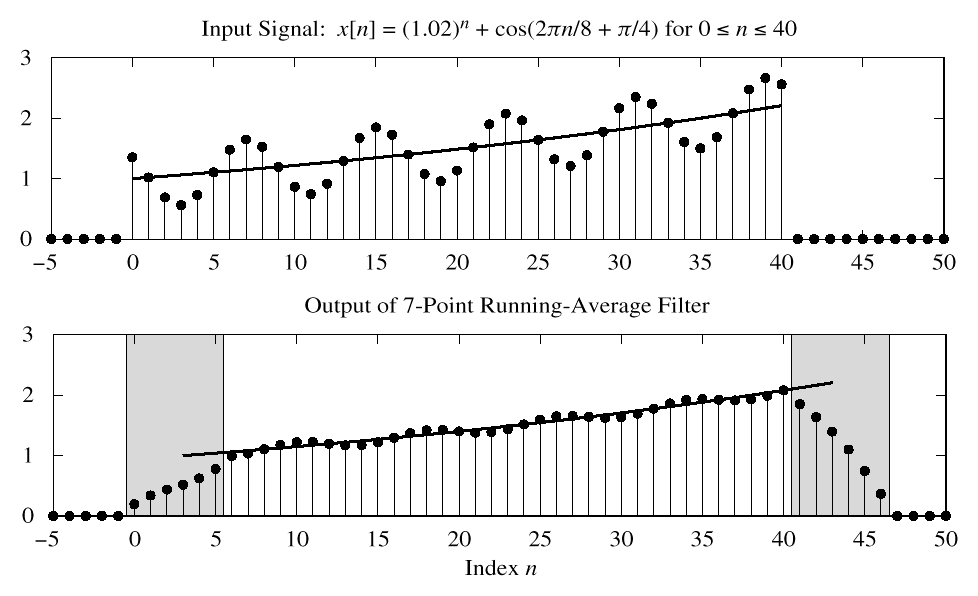 CAUSAL: Use Previous
Aug 2016
© 2003-2016, JH McClellan & RW Schafer
33
LONGER OUTPUT
MATH FORMULA for x[n]
Use SHIFTED IMPULSES to write x[n]
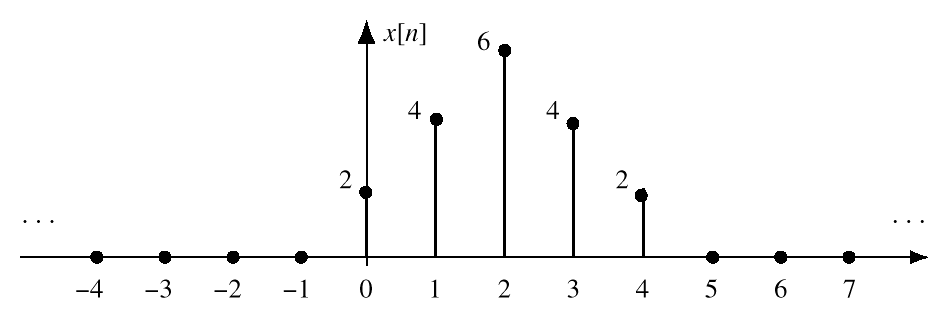 Aug 2016
© 2003-2016, JH McClellan & RW Schafer
34
This formula ALWAYS works
SUM of SHIFTED IMPULSES
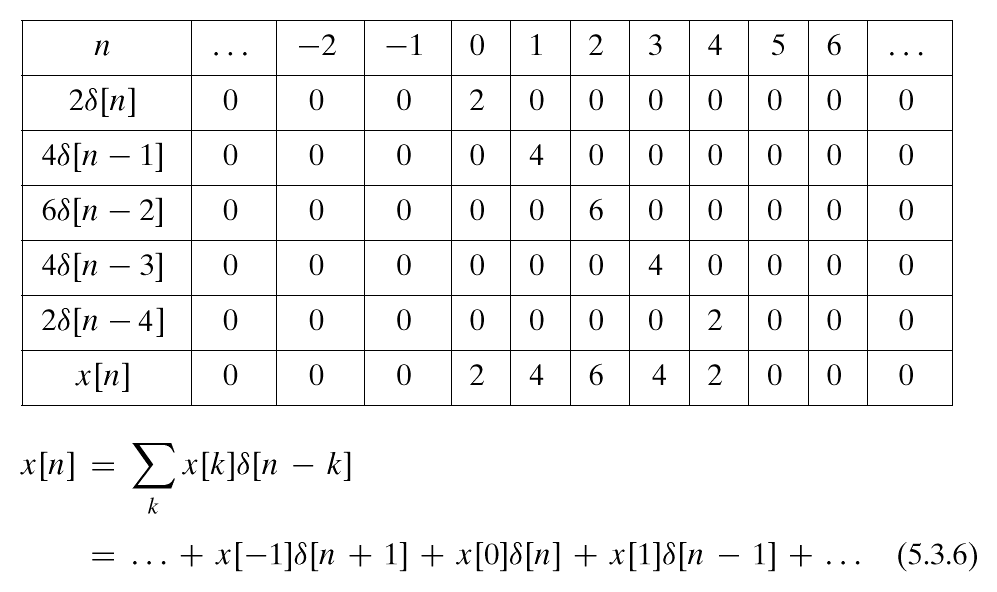 Aug 2016
© 2003-2016, JH McClellan & RW Schafer
35
PAST, PRESENT, FUTURE
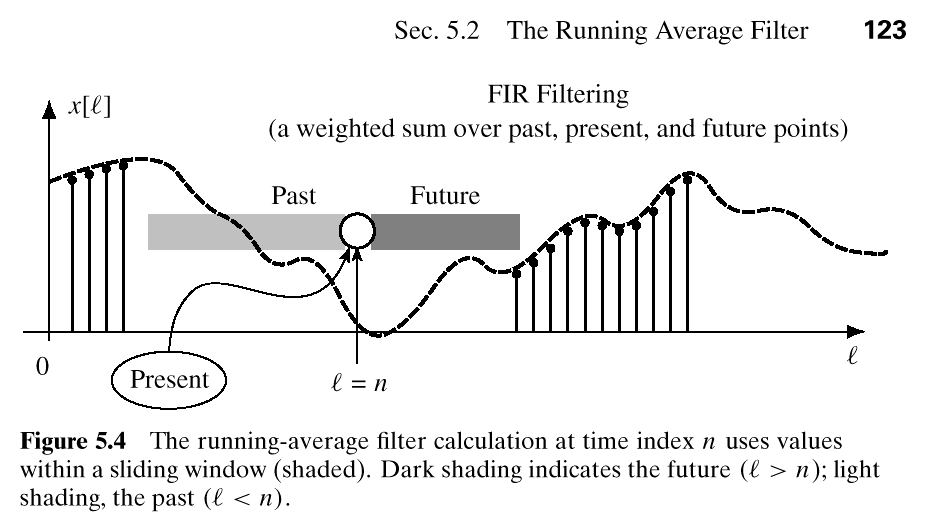 “n” is TIME
Aug 2016
© 2003-2016, JH McClellan & RW Schafer
36
GENERAL CAUSAL FIR FILTER
SLIDE a WINDOW across x[n]
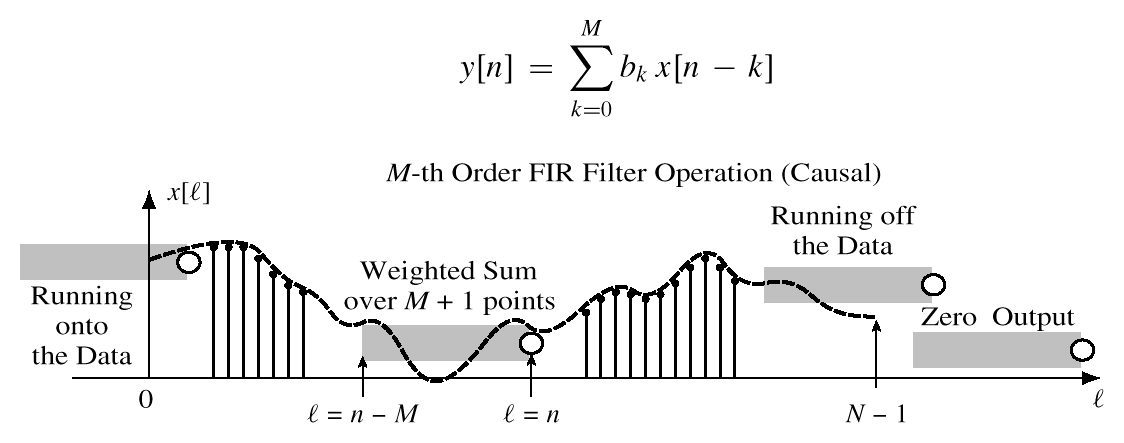 x[n-M]
x[n]
Aug 2016
© 2003-2016, JH McClellan & RW Schafer
37